Waterwerk Speldag
Spelaanbod voor waterwerk
Wie zijn wij?
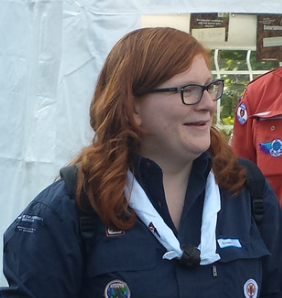 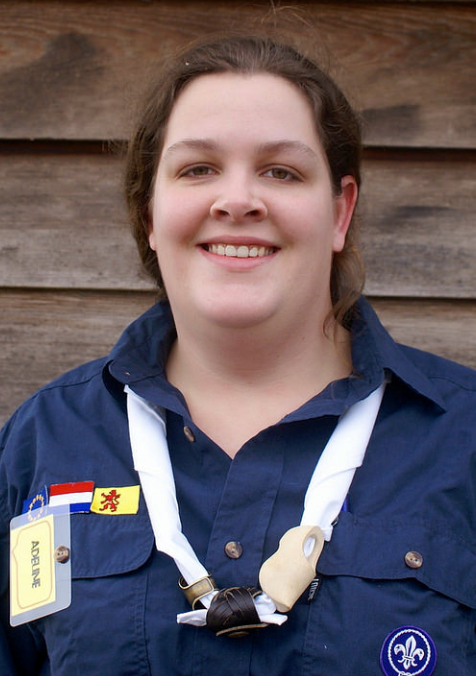 Linda Weidenaar
Adeline Kronemeijer
Waarom?
Kennisdeling tussen groepen

Betere toepasbaarheid spelaanbod watergroepen

Betere landelijke ondersteuning voor waterwerk op het gebied van spel
Hoe?
Brief

Bezoek Admiraliteitsraden
	linda.weidenaar@scouting.nl
	adeline.kronemeijer@scouting.nl

Inventarisatie behoeften
Wat?
Een dag met zo veel mogelijk kaderleden binnen het waterwerk

Samen denken
Samen ontwikkelen
Samen toepassen
Waar?
?????

Tips zijn welkom!
Spel
Op 1 plek verzamelen en beschikbaar stellen
Insignelijn: waterwerk aansluiten, inventarisatie (Dirk)
Veiligheid en schepen
Alles aan boord
Incl mensen
Kwalificaties en CWO> werkgroep
internationaal
Opbouw
Wat kun je verwachten
Interne communicatie
Bekendheid geven aan…tallships etc
communicatie
Breder dan waterwerk
Denk na
Wat wil je bereiken?
Wat, hoe, wanneer, wie
opleidingen
SA modules aanvullen met Waterwerk
LSC in lijn met .. Beantwoorden
Stage zou moeten terugkomen